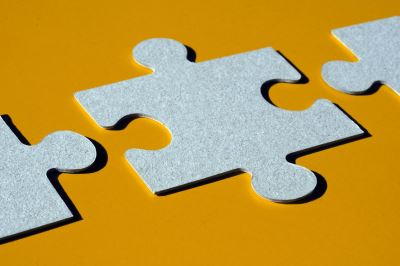 Strategic Reinforcement and Chains!
How to set yourself up for success and put behaviors together!
Rewards = powerful tool
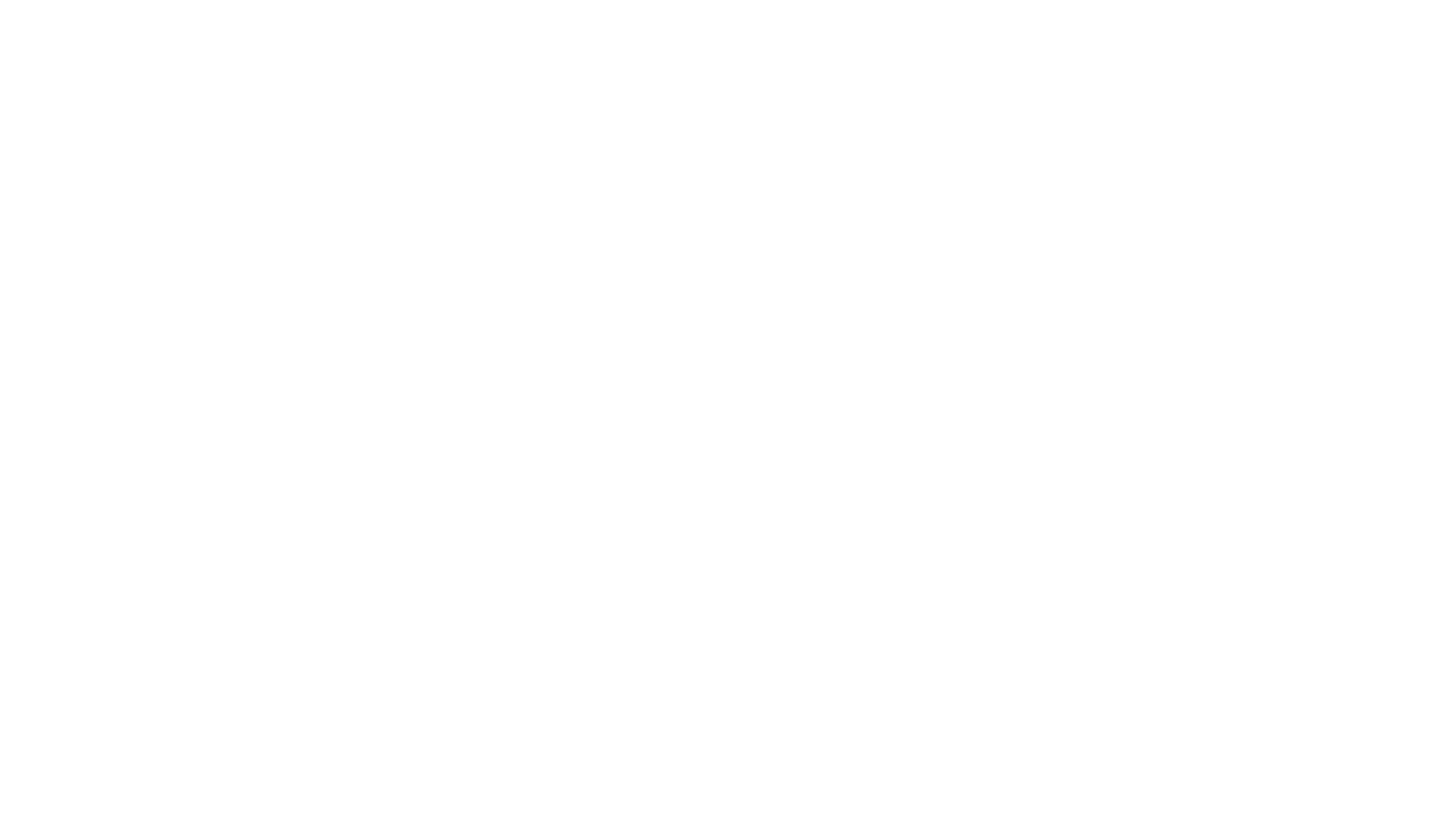 Strategic Reinforcement does NOT ask for additional behavior
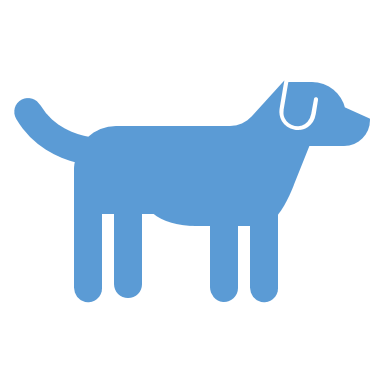 After the click: “delivery event” must flow smoothly and NOT require more behavior before the dog receives his/her reward.

Example: Click for sitting
Dog gets up
You require dog to sit back down to get the reward
This is requiring an EXTRA behavior

How to avoid this? Strategic Reinforcement!
Defining Strategic Reinforcement
TWO components make for very powerful training: 
Effective reward location
Effective delivery method 
			
These two components
Assist training progress
Avoid hindering training progress
Support preventing undesired behavior!

Lack of strategic reinforcement: The trainer lowers success.
Has no reward strategy
The animal controls the delivery event = not so powerful training
Many Reasons for Using  Strategic Reinforcement
How to Introduce Reinforcement Strategy into your training
Several considerations:
Your animal
Your relationship with the animal
Value of different reinforcers available
Mechanics of giving/taking reward

You as a trainer
Your ability
The training goals

Each behavior may have a different reward strategy
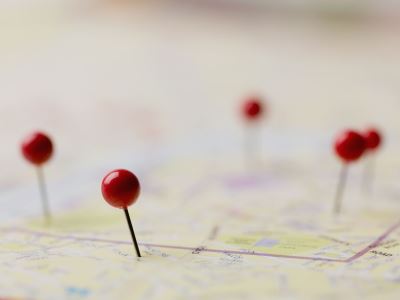 Reward Location
Location resets dog: places dog in best location for next repetition

Rewards where the dog was at the time of the click (adding value to that location)

Rewards at specific location (moves the dog) which supports the goal behavior

Rewards where the dog is at time of delivery (may be different location from where click happened)
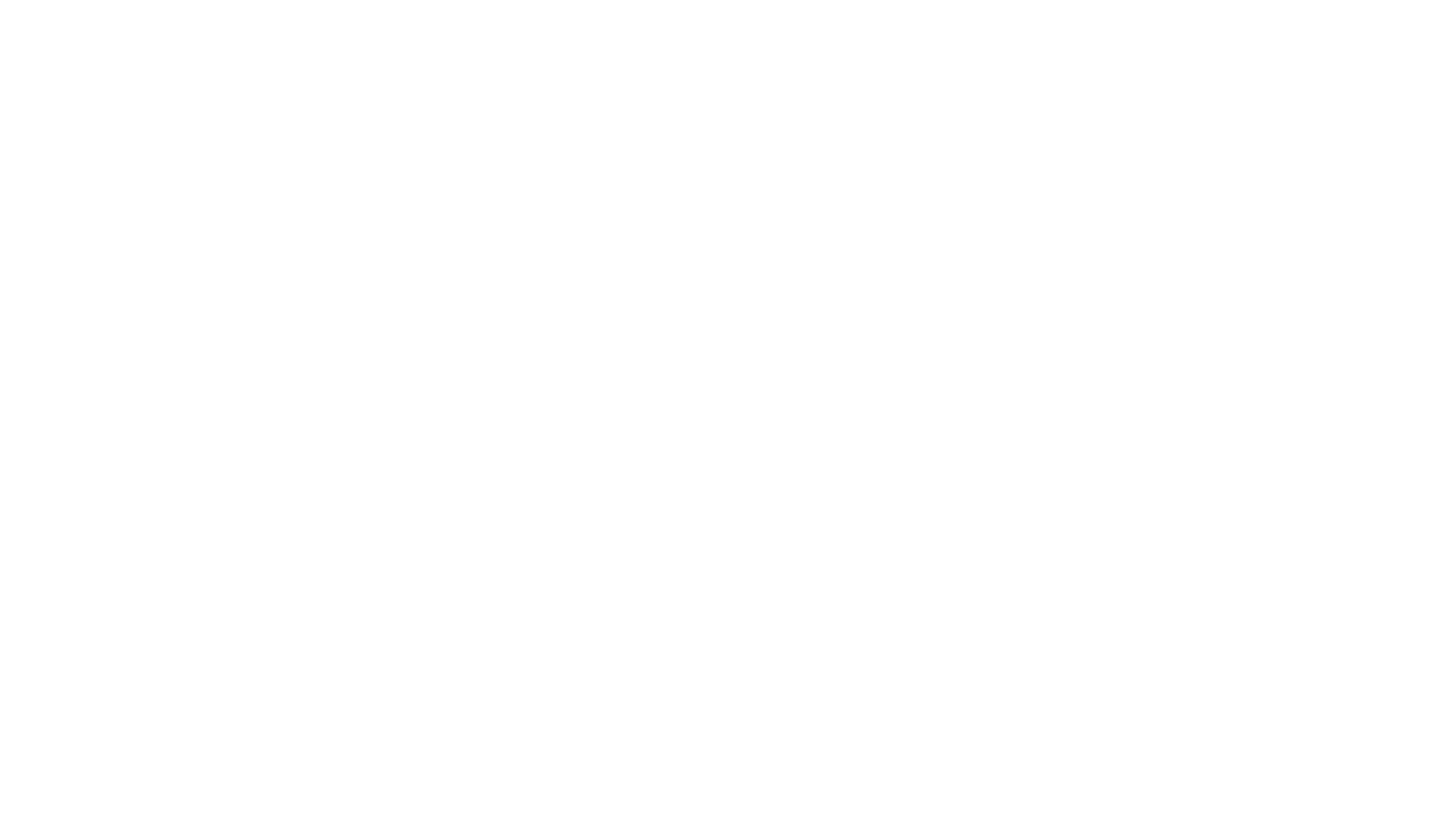 Reward Speed of Delivery
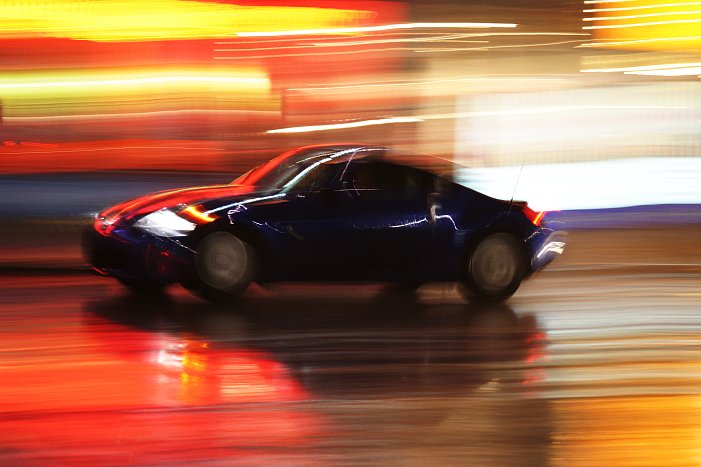 Speed of Delivery:

Too fast: may startle the dog with the movement

Too slow: not relate the reward to the behavior

A Powerful reward “event” begins AFTER the click and is  “smooth” from start to delivery
This Photo by Unknown Author is licensed under CC BY-SA-NC
Other Delivery Strategies:
Delivery Strategies
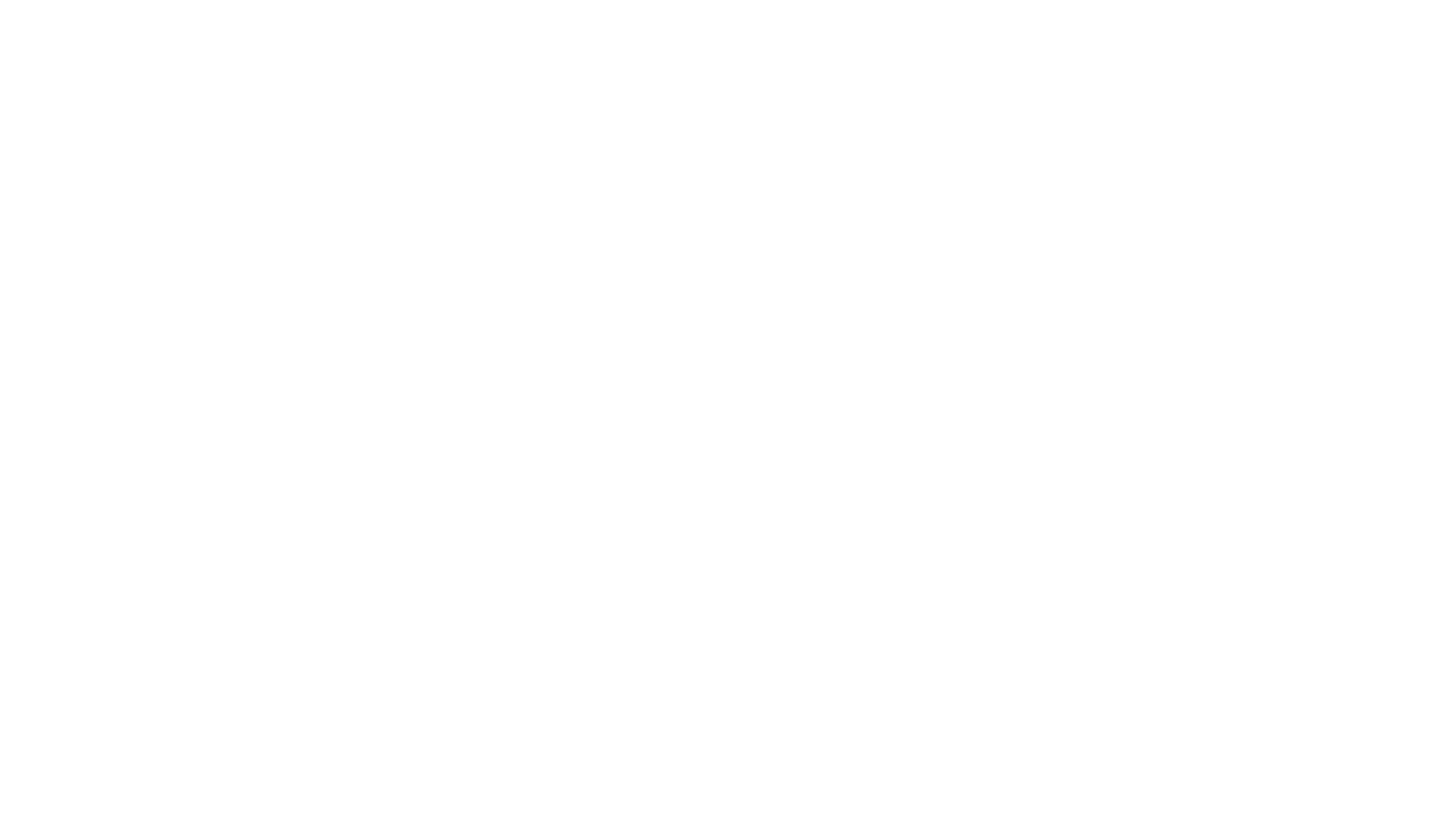 Examples:
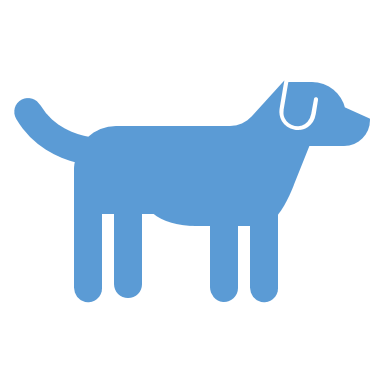 Promoting a goal behavior: Down
Dog lies down, click
Where should you give reward to reinforce that position?

Promoting goal behavior: Back up
Dog backs up, click
Where should you give reward to reinforce that position?

Promoting heel position (dog on left side)
Dog heels, click
Dog moves to in front of you
Where should you reinforce to keep dog in position?
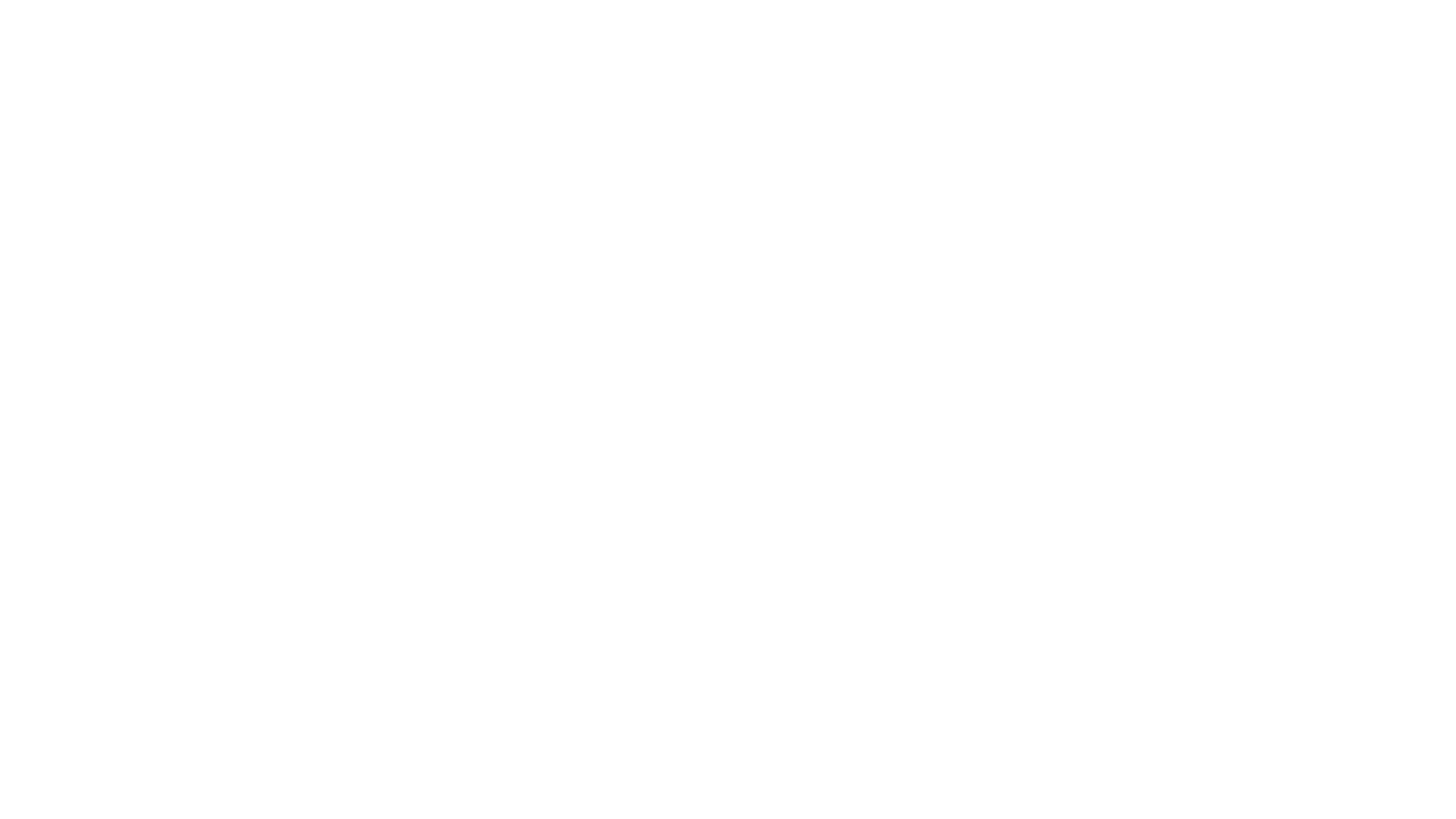 Promoting a goal behavior:  Ignore distractions
Dog is walking along, not looking at distraction
Click for this behavior
Where should you give reward to reinforce that position?

Promoting goal behavior: Dog comes off A-frame, must make contact with lower part of board
Dog moves down ramp, hits yellow area
Where should you give reward to reinforce that position?

Promoting 4-feet on platform
Dog gets x feet on platform, click
Where should you reinforce to keep dog in position?
Examples:
Chains
When 1 behavior just isn’t enough.
Chains and Cues
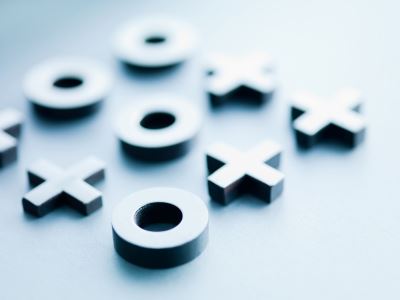 Chains and Cues
A chain is a group of cues that lead to a primary reinforcer
E.g.: Sit-Down-roll over-sit-up
Each cue is a secondary reinforcer
Many behaviors lead to a single primary reinforcer!

Each cue in the chain:
Serves as a (Secondary) REINFORCER for the previous response
Serves as a CUE for the next behavior

E.g.: Down reinforces sit and asks dog to down; roll over reinforces down and asks dog to roll over…..
Timing in Chains is IMPORTANT
Two basic kinds of chains:
Two basic kinds of chains:
Problems with  Chains!
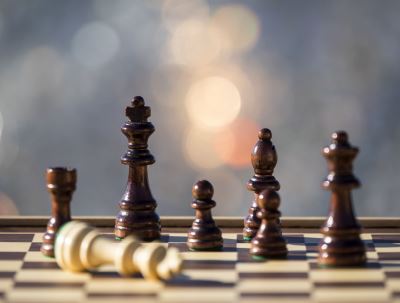 Problems Chains! Anticipating the Cues
Problem: The Animal Anticipates the Cue: 
After a few repetitions, an animal may anticipate the nextcue and act before the cue is given. 
Common problem. 

Because the trainer sees the desired behavior, he or she doesn’t realize that there is a cueing problem that will eventually jeopardize the chain.
Without a cue reinforcing behavior #2, the behavior willbegin to shorten and then to blend with behavior #3, andeventually will be lost from the chain.
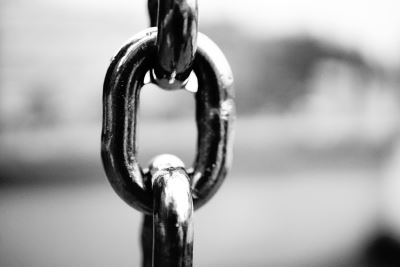 Animal Anticipates the Cue: The FIX
Always practice portions or subunits (2 to 4 behaviors) within a chain much more often than the whole chain.

Make sure EACH behavior in a chain is fluent by practicing them individually as needed.

Don’t over practice the chain in order…or animal will anticipate and even blend.
Problem: Animal Anticipates the Cue: The FIX….Break up the Chain!
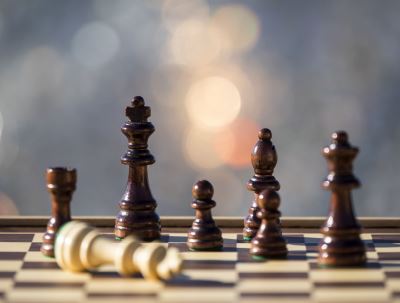 When having a problem: Take three behaviors out of the chain: 
The one giving trouble, 
The one BEFORE  it, a
The one AFTER it. 

Give Cue #1, then cue #2 while #1 is going on, C/T. 
Then do the same with #2
And #3,
Then with all three.

If a behavior has completely broken down, 
Reshape the behavior
Bring it under stimulus control with a new verbal cue or hand signal.
Even in chains cues can become faulty and poisoned.
An Example: Navigating an A Frame
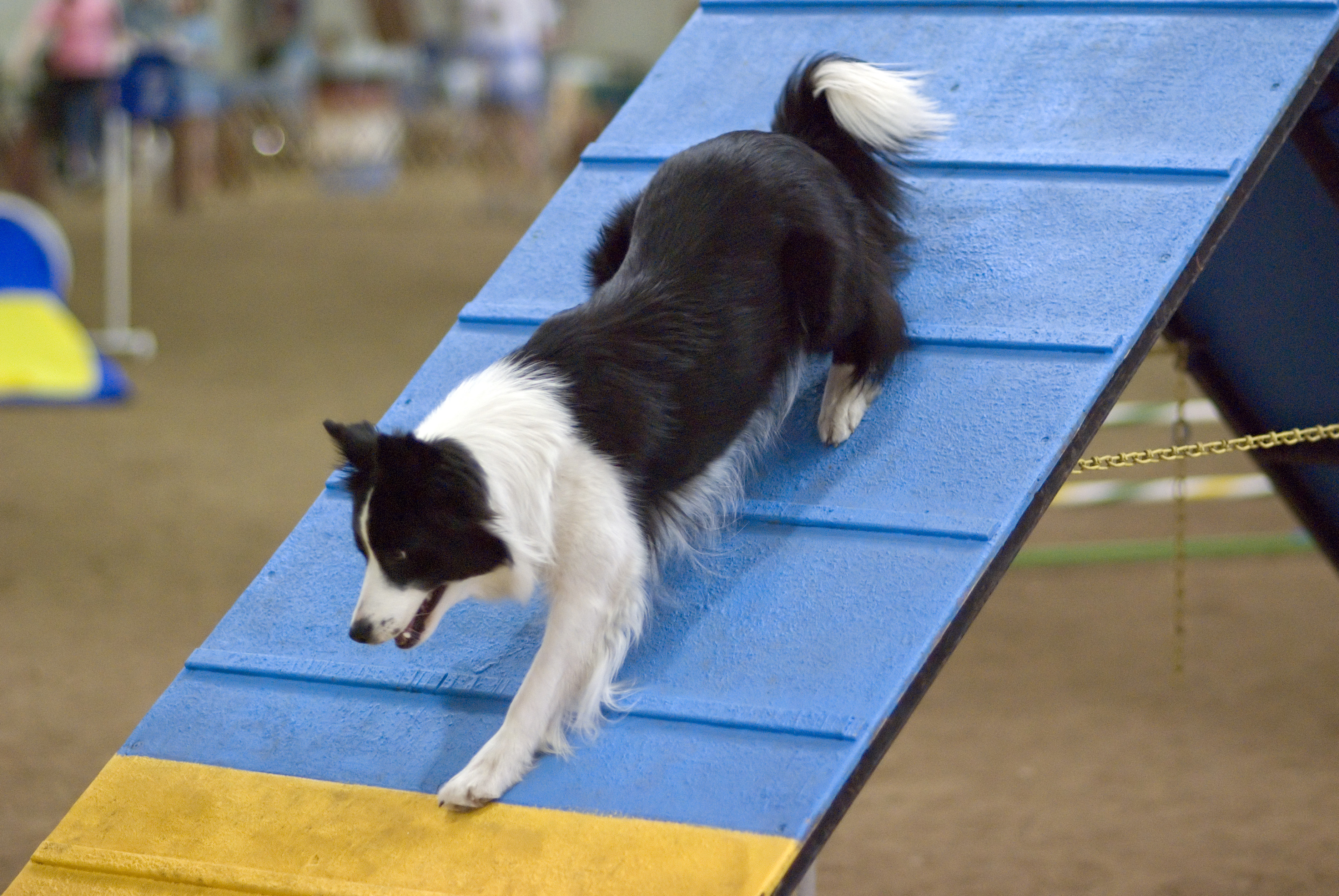 Teaching a dog to navigate agility equipment is often done by leading, luring, targeting, or shaping the dog through the process. 

For example: A-frame
Might use a low version is used to start. 
The dog is shaped to go
 Near it,
Touch it, 
Go part way up, 
Then a little farther, 
Until he goes all the way over.
This Photo by Unknown Author is licensed under CC BY-SA
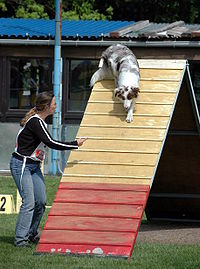 Common problem: Jumping off too early
If the dog jumps off partway, the trainer starts again. 

In this process there is a lot of reinforcement for the going up part, but not much for the going down part—which in actuality is the part we want to strengthen.

The Solution: Start on the downward side
Backward chain
Work just on touching the contact zone and coming off, would be a way to teach the last part of the chain first. 
At this point the dog would be walking up the down side, turning and coming down. 

End behavior become MOST reinforced behavior
This Photo by Unknown Author is licensed under CC BY-SA
Hazards of Praise and Clicks During the Chain
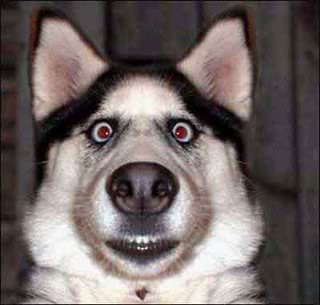 Don’t make your chain a poisoned cue!

Many people don’t realize that if you interrupt a well-established chain with a conditioned reinforcer that is not a cue (a click, or cheers and applause, for example), the animal will
Expect and be looking for a primary reinforcer—the treat, game, or other desired event usually received at the completion of the chain. 

But….An animal who is well skilled will do the chain in performance or competition without flaws, despite your cheers.

Practice or build in interruptions and cheers if they will be environmental cues that may distract your dog. 

Why? Because even a few such interruptions may cause inexplicable breakdowns in future performances
This Photo by Unknown Author is licensed under CC BY-SA
Superstitious Chains
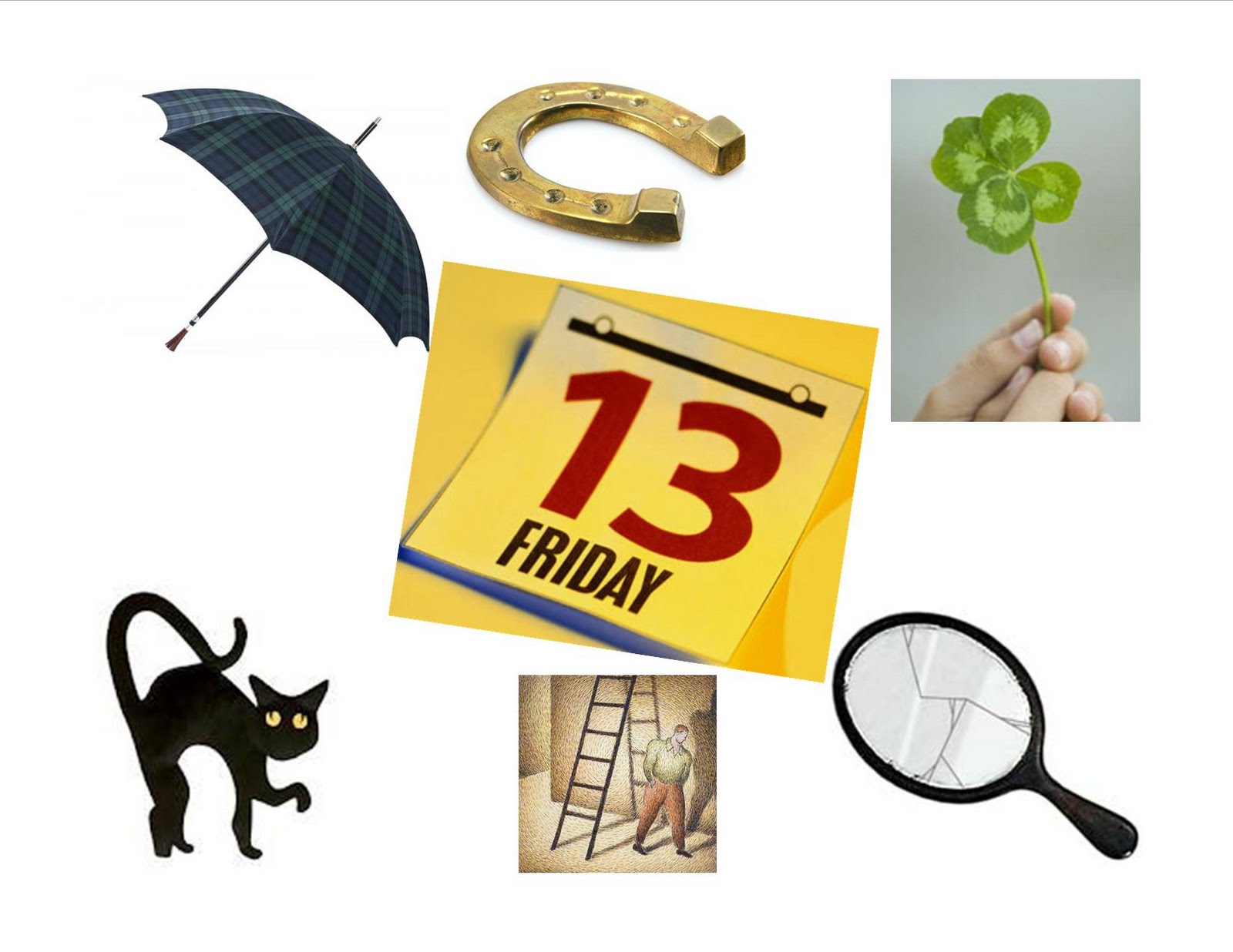 Superstitious chains = string of behaviors that the animal believes are linked and lead to reinforcement
In actuality there is no contingency between the behaviors and the reinforcement
In some cases these superstitious behaviors are true chains,
Behaviors are linked by stimuli the animal perceives as cues. 


Sometimes strings of behaviors that develop are simply a pattern or series of behaviors that the animal has strung together. 
To the animal, they are essentially one behavior.
Becomes a fluent behavior rather than a bunch of individual behaviors
Harder to change the order of the cues because of fluency of the blended behavior.
This Photo by Unknown Author is licensed under CC BY-NC-ND
Superstitious Chains
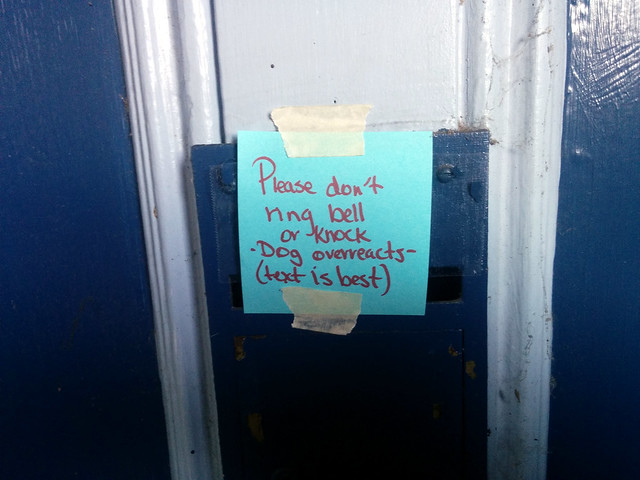 Example: Dog runs to the door at the sound of the doorbell, then spins and jumps
 The dog may pair running/spinning/jumping with what makes the door open (the reinforcement), 
In fact the door opening is not contingent on the dog’s behavior at all.
Another example: A dog hears doorbell, sees a toy and grabs it, and runs to the door
Developed a chain that ¡s held together by environmental cues:
Door opening is the cue for grab the toy 
Toy is the cue for run to the door. 
The chain is then reinforced by attention and a tossed toy from the person entering. 

Solution: If the toy Is not available or In sight when the dog hears the door opening, this superstitious chain will quickly break down…..and dog “misbehaves”. 

In this case, the dog stops running to the door because you have interrupted his or her chain.
NOW you use the superstitious chain against him, so to speak….break up the  superstitious chain and it stops the behaivor.

Question: Do you want this behavior or not? If you do….reinforce it explicitly!
This Photo by Unknown Author is licensed under CC BY-SA
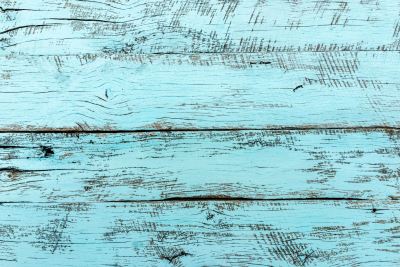 But What Does the Research Say About Training Procedures?
Three studies:
Meyer and Ladewig (2008) show how much training is necessary

Chiandetti, Avella, Fongaro & Cerri 2016: Examines clicker vs. Voice vs. Just food

Thorn, Templeton, Van Winkle & Castill0, 2006: Examined quick and dirty training program for shelters
Pfaller-Sadovsky, et al, (2017)
Investigated  the efficacy of using backward chaining to increase the frequency of alternative responses when the dog either  delivered and then released a preferred item to the presented hand of the owner

Hypothesis: Backward chaining the delivery and release would result in a decrease in the frequency of inappropriate responses
Category II (e.g., hovering over object and/or ears flattened) and 
Category III (e.g., staring and/or stiffening up) behaviors.
Owners have difficulty
Identifying appropriate behaviors from inappropriate behaviors

Often do not recognize stress, aggressive or affiliative behaviors in their dog

This creates significant issues when dealing with resource guarding
Is the dog okay with invasion into its space?
Is the dog willingly giving up an item or place?
Can the owners identify when a dog is about to bite?
It is Mine!
It’s Mine
Used Multiple Probe design: 
this uses mini reversals to baseline
allows a “test” for intervention versus no intervention

Dependent variables:
Percent of successful trials (dog completed chain correctly within 3 seconds of the verbal cue)
Percent of trials where a Category II or Category III behavior occurred. 

Category II
Ears flattened
Hovered over object

Category III
Growling
Snarling
Staring (With sclera clearly visible)

Independent variable:
Backward chaining procedure (start with last step; when at criterion move to next to last step, etc.)
Goal: Deliver item to the owner’s hand within 3 seconds of a vocal cue with no Cat II or III behaviors occurring (or Cat IV)
IT’s Mine
IT’s Mine
Probe Trials were conducted throughout the experiment. These were baseline trials that were introduced after training to determine the success of training.
Generalization was also included: Used the preferred toy as part of the training.
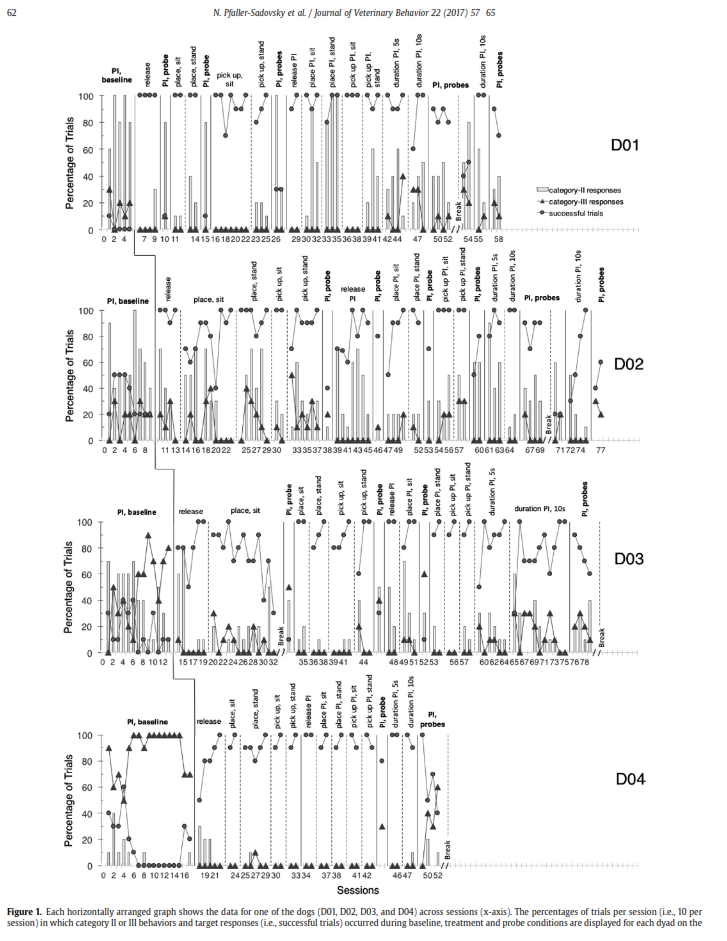 Legend
Bars on the graph are Category II responses
Triangles are Category III responses
Circles are correct responses

Each dividing line represents a treatment phase change 
The baseline-to-treatment phase change continues in a staggered manner across the 4 dogs

What you should see?
A decrease in CAT II and III responses 
An increase in correct responses (remember, must be at 90% or higher to move to next step phase)

Did intervention work?
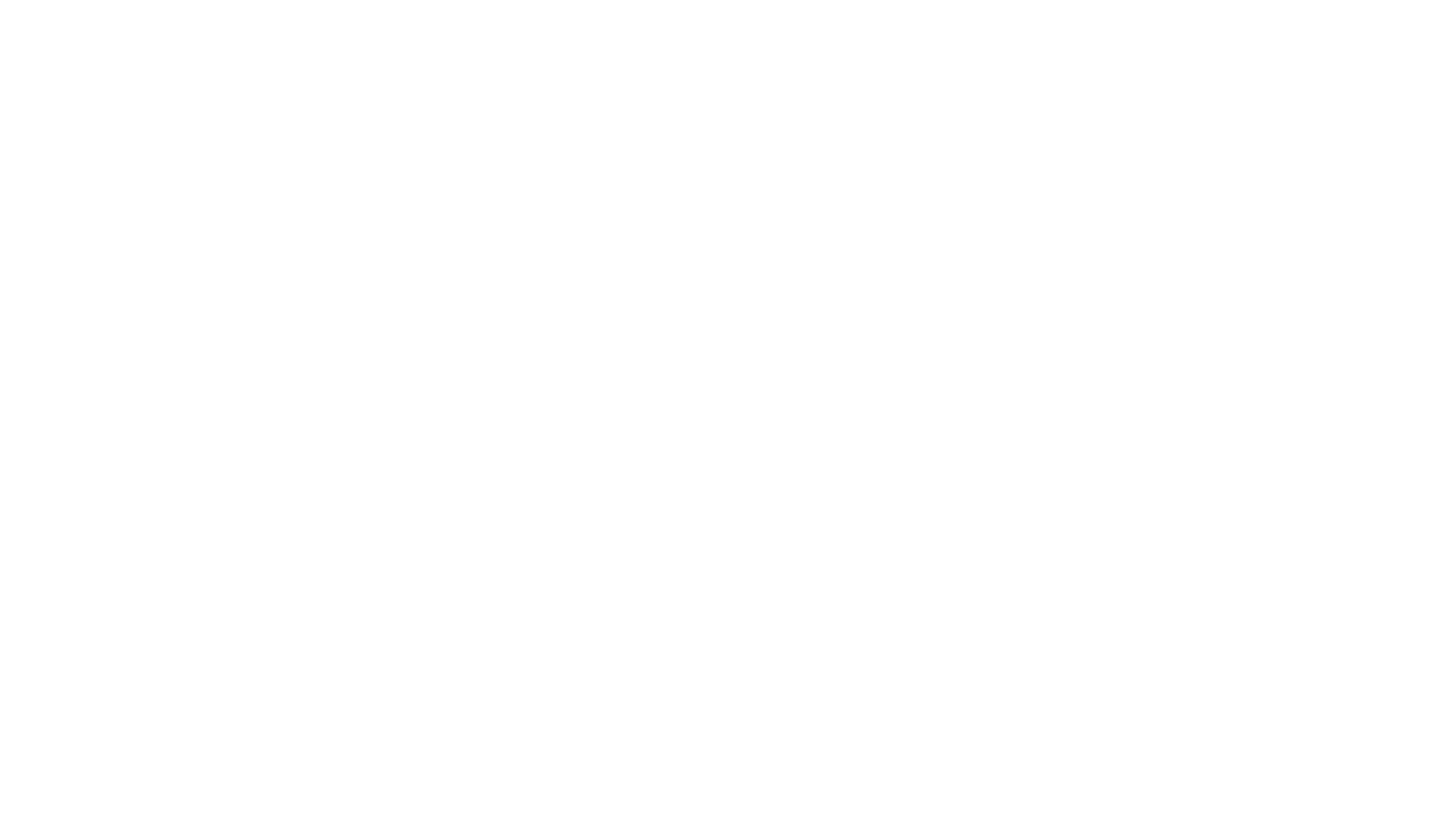 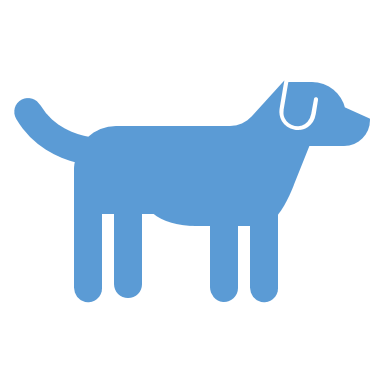 We are preparing our dogs for adoption or helping them stay in their homes.
You are a critical training manager for these dogs
Without it they might not get adopted or stay in their homes!

USE CLEAN chains of behavior.
Break up your chain if it breaks down
Practice its components
Carefully rebuild
Watch out for unwanted superstitious chains

Reshape and retrain right away if a behavior is disintegrating/blending

BE consistent 

USE positive Reinforcement: BOTH food and PETTING/TOUCH
But be aware of each dog’s needs
Shy dogs may refuse both
Less secure dogs may want more physical touch
Securely attached dogs may prefer food
Take Home Message: